Vista frontal de escultura acrílica con lentes esféricos (6-10008)
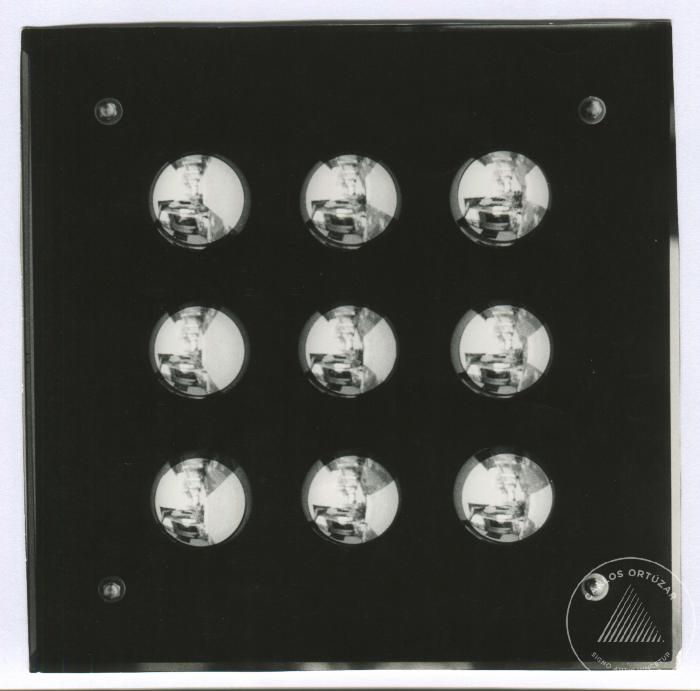 Vistas del mural del Banco de Concepción (6-10010)
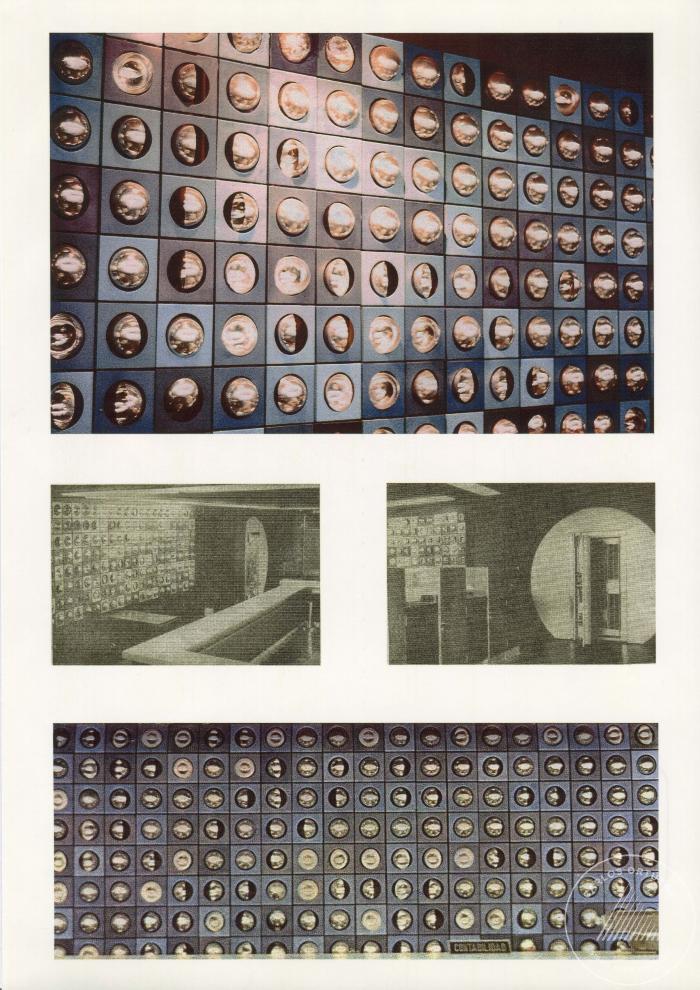